Missionary Care
Dear Heavenly Father, thank You for leading our missionary couple in Japan, Reverend Timothy and his wife Belle, to complete the second summer children's camp with the support of the short-term missions team from Sarawak. We pray that the Holy Spirit gives the missionaries wisdom to continue building relationships
1/3
Missionary Care
with the parents of new and returning campers, bringing family after family into the Kingdom of God. We also ask the Holy Spirit to fill Timothy and Belle with spiritual and physical strength, enabling them to be shrewd as serpents and innocent as doves in their missionary work in Japan. We pray especially for the
2/3
Missionary Care
sick father of Belle in Sarawak. May Jehovah Rapha heal him and lead the specialists to determine the source of the disease and the right treatment. In the name of our Lord Jesus Christ, Amen.
3/3
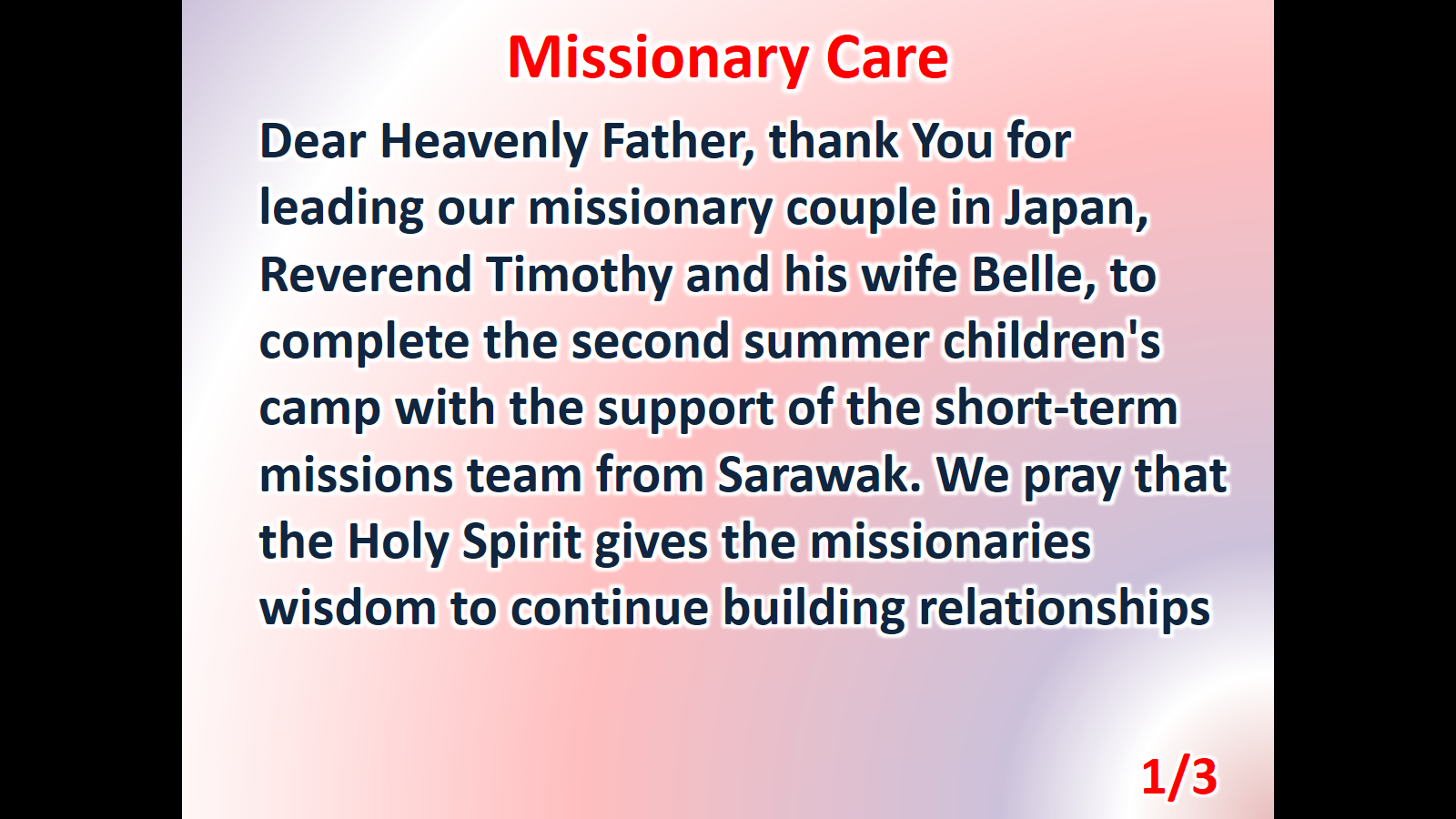 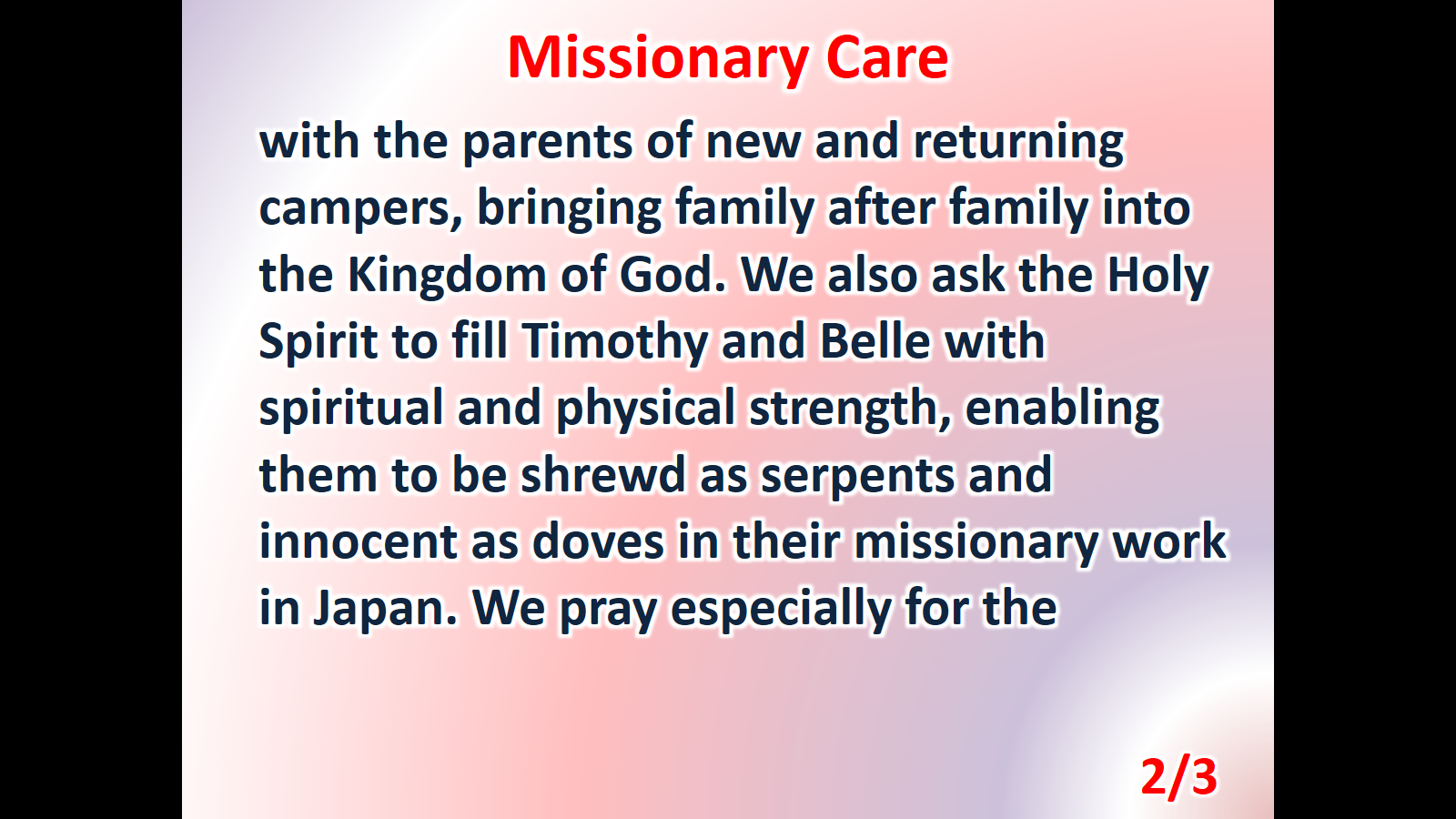 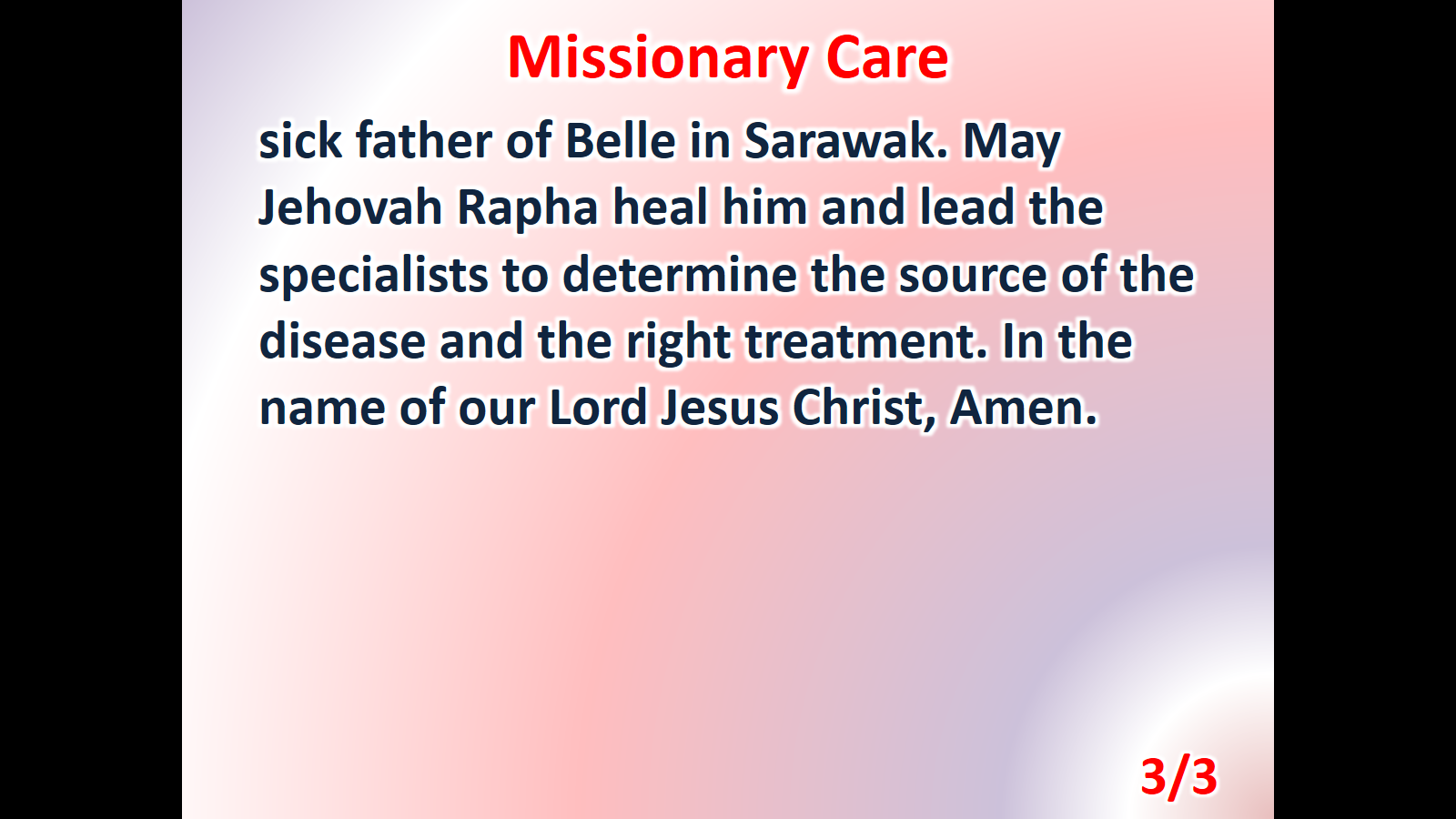